Лексическая тема           «Времена года» - лето
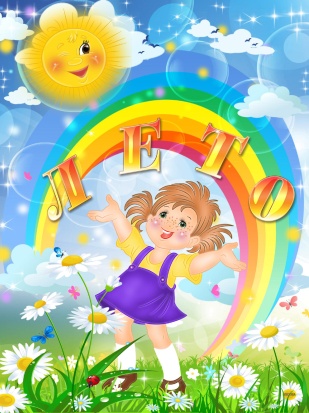 Назови, что изображено на фотографиях
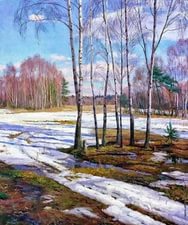 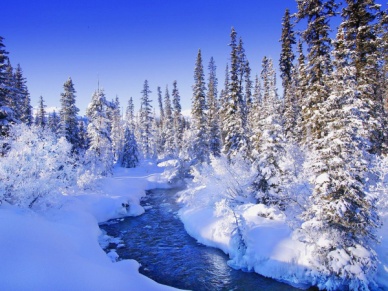 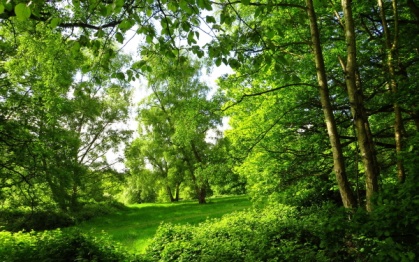 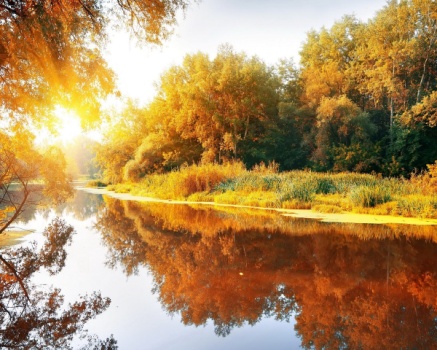 Зима, весна, лето, осень – что это?
Что изменилось?(порядок)
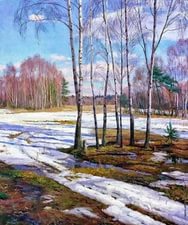 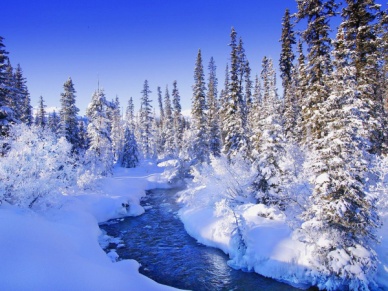 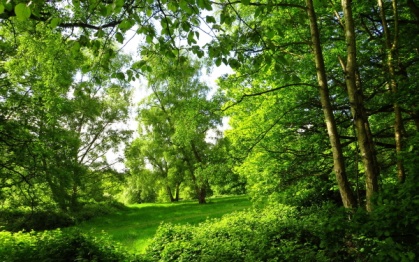 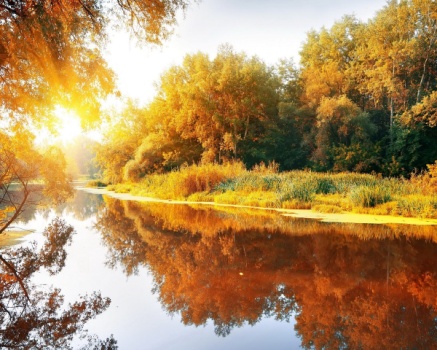 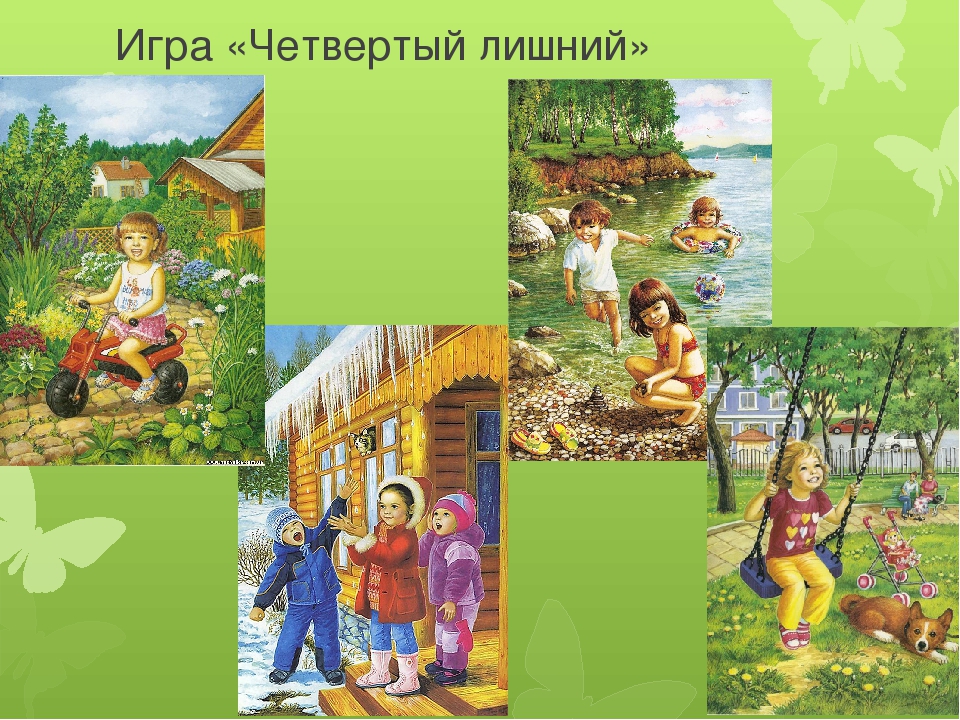 Гном «Что?» к вам шагает и загадку предлагает:
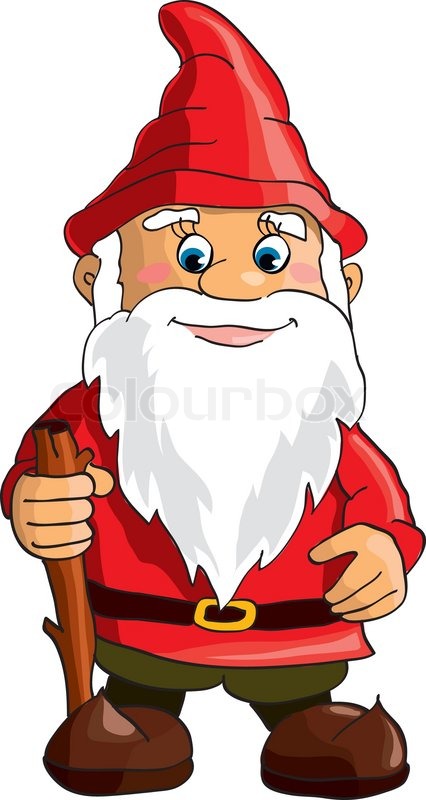 Песен полон лес и крика,
                          Брызжет соком земляника,              
                 Дети плещутся в реке, 
                       Пляшут пчелки на цветке.
                  Как зовется время это?
                                                Угадать нетрудно - ….
Подберите родственные слова к слову «лето»
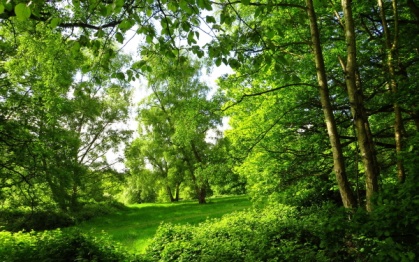 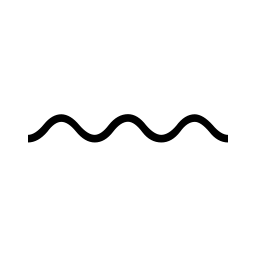 летний (-яя, -ее)
О чем можно сказать летний       (-яя, -ее, -ие)?
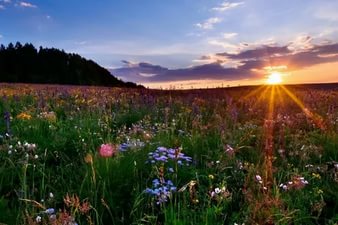 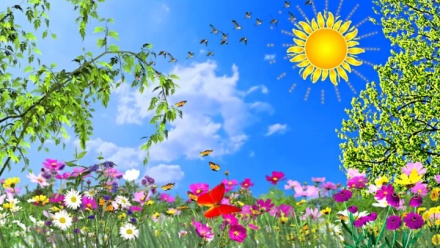 летний  день
летнее утро
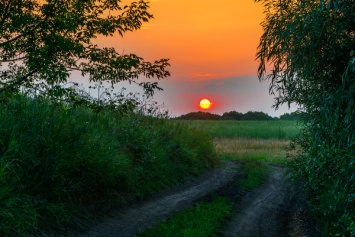 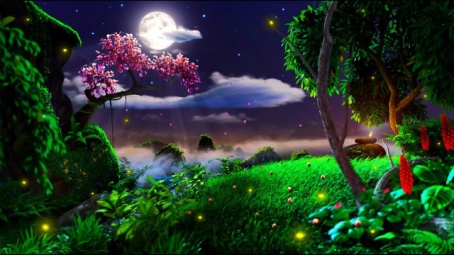 летний  вечер
летняя  ночь
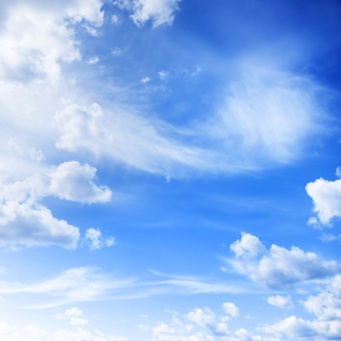 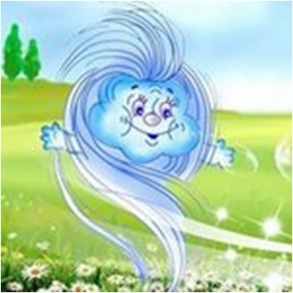 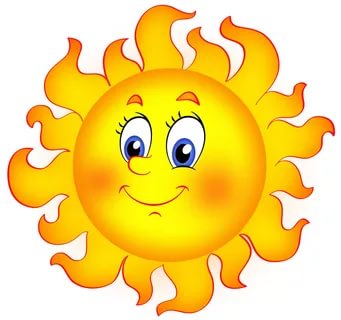 солнце
ветер
небо
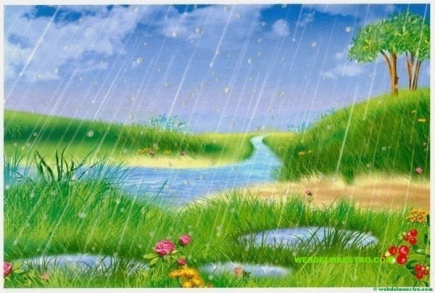 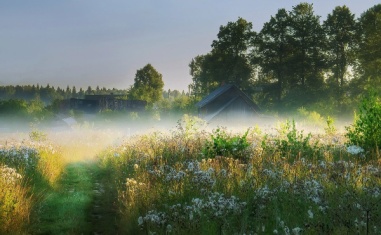 дождь
туман
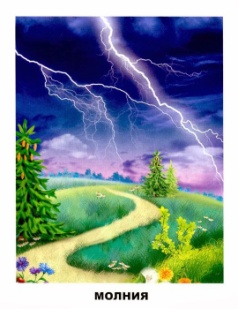 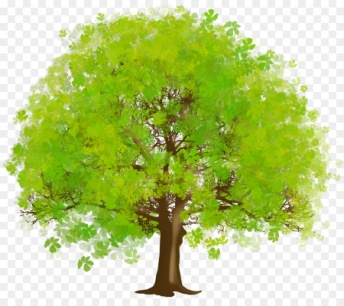 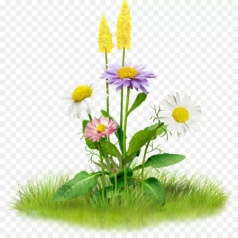 гроза
дерево
цветы
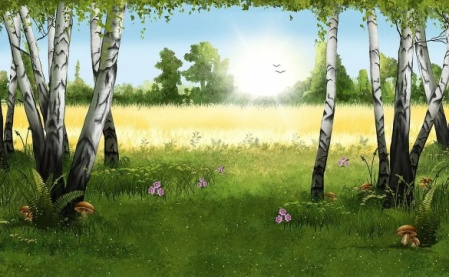 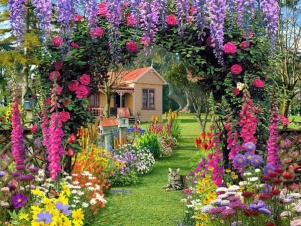 сад
лес
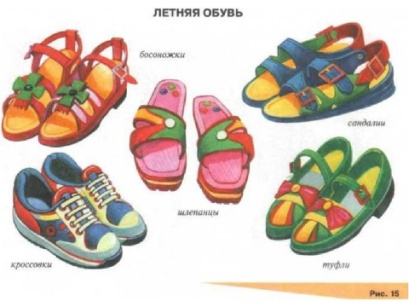 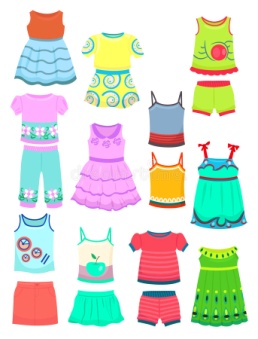 обувь
одежда
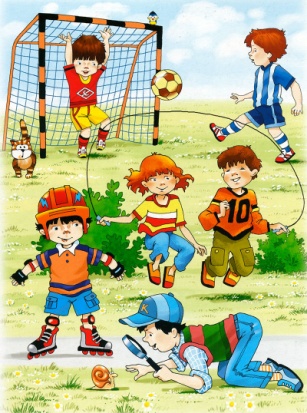 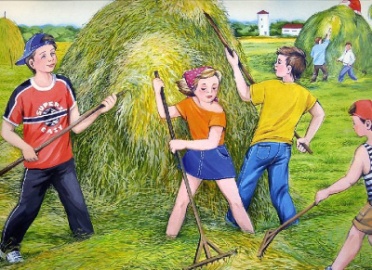 забавы,  игры
работа
Гном «Что делает» идет и вопрос вам задает: «Что делает лето?»
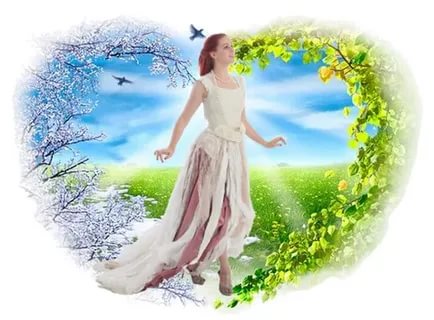 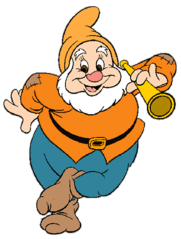 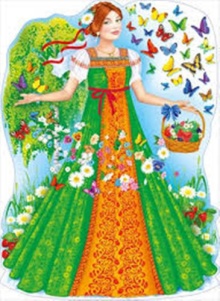 приближается, приходит
начинается, наступает
стоит
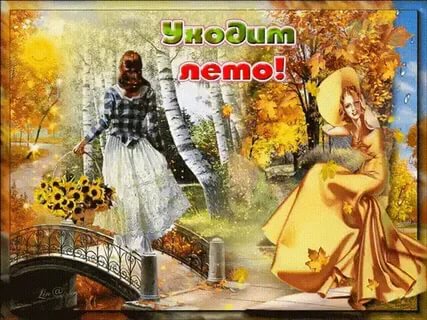 заканчивается, уходит, проходит
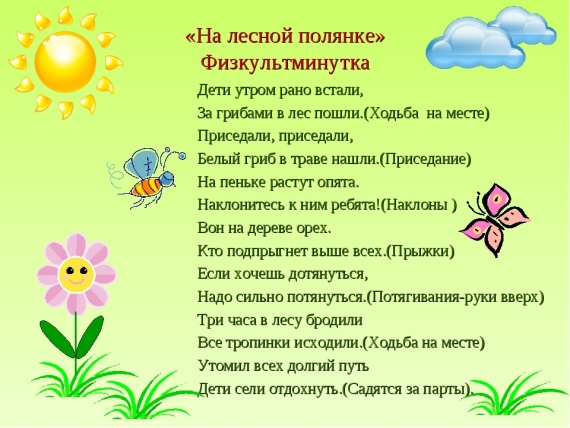 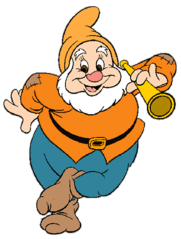 Что делают с летом?
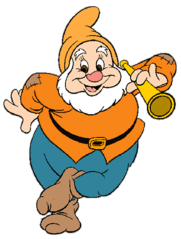 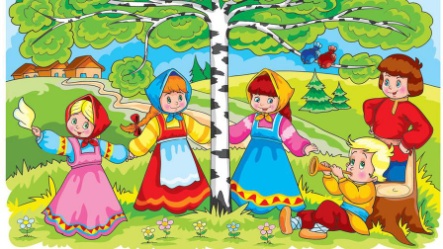 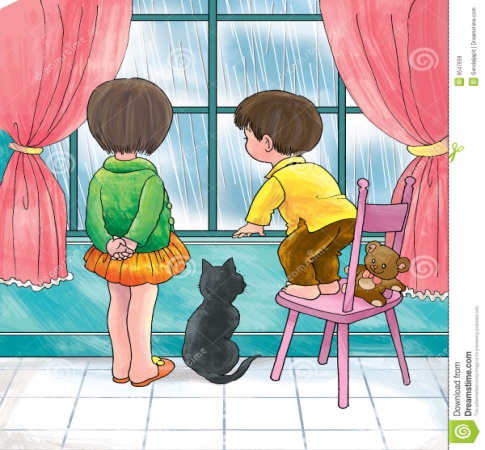 встречают, провожают
ждут
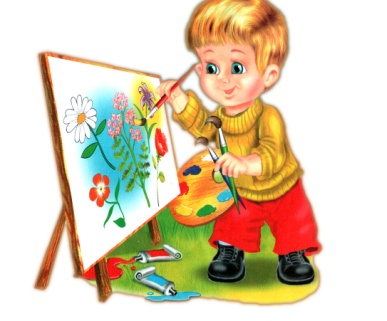 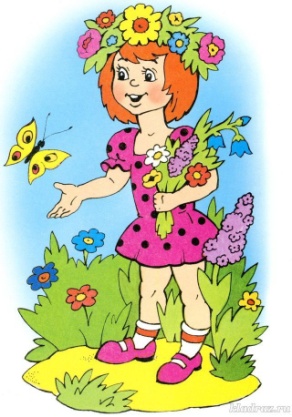 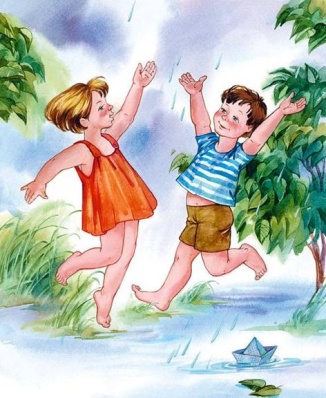 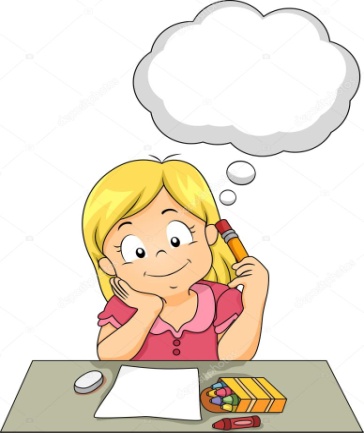 рисуют
любят
радуются
вспоминают
Гном «Какой» идет и вопрос свой задает: «Какое лето?»
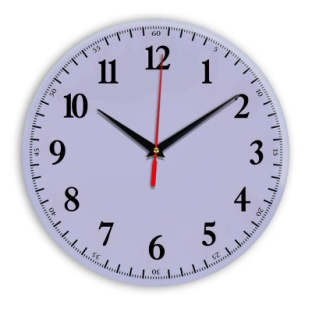 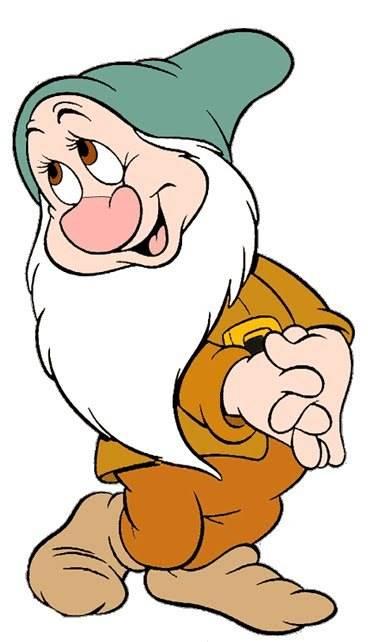 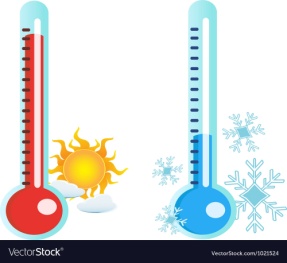 холодное, теплое, жаркое,
знойное
долгое, длинное, короткое, раннее, позднее
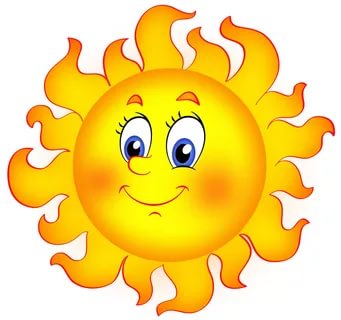 солнечное
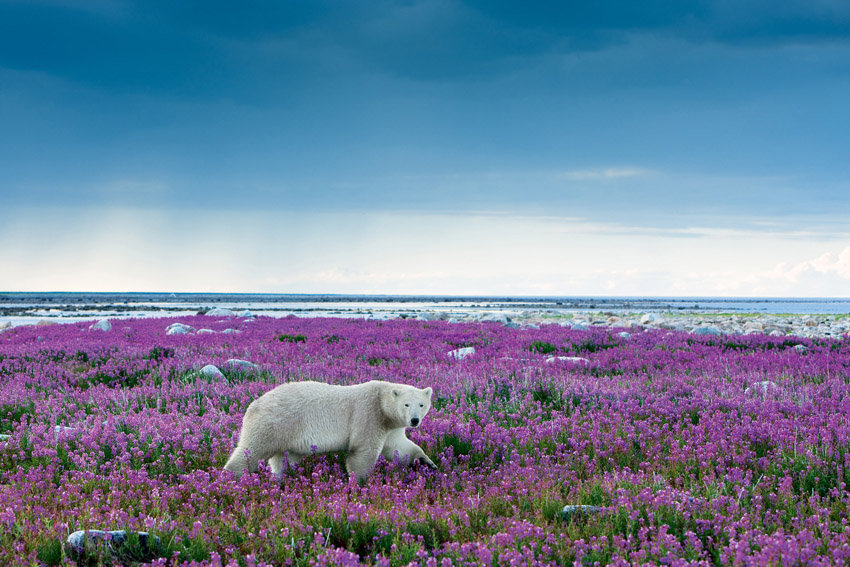 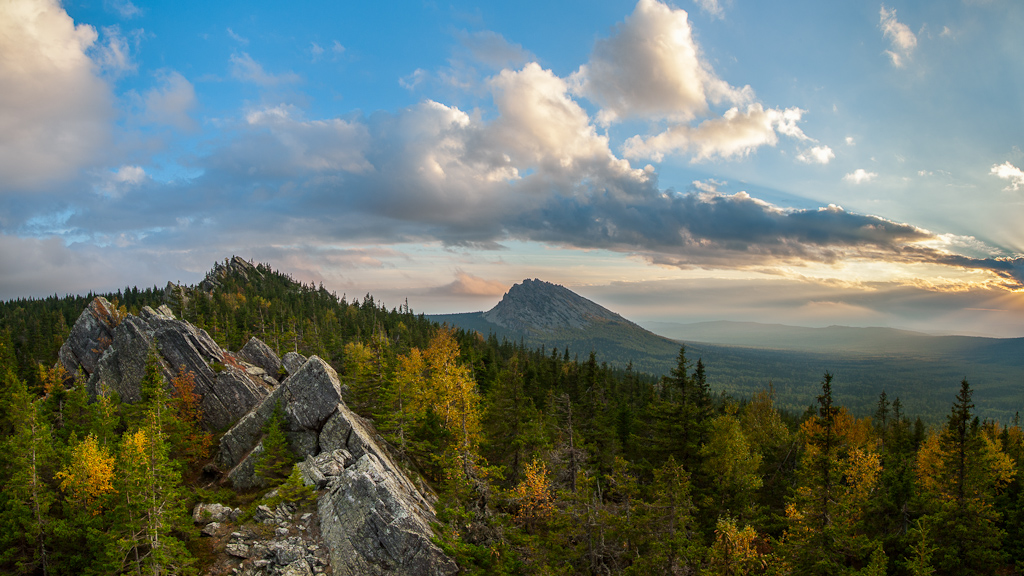 уральское
северное
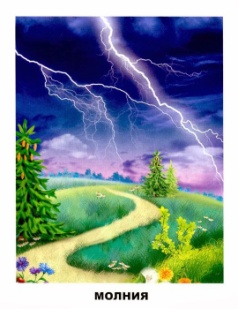 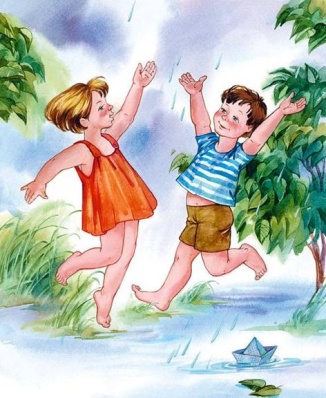 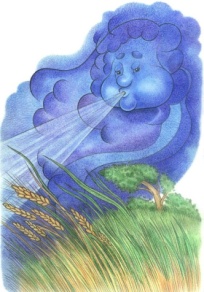 грозовое
ветреное
дождливое
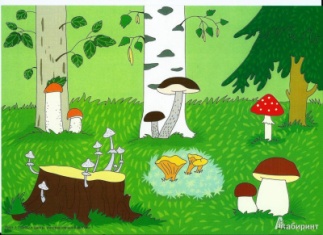 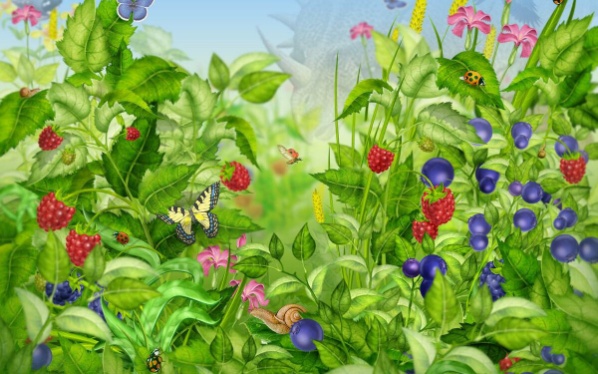 грибное
ягодное
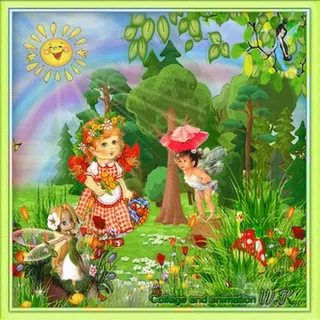 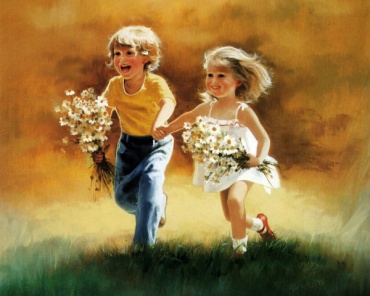 радостное, любимое, долгожданное
сказочное
А сейчас пришел черед сыграть в игру «Наоборот»
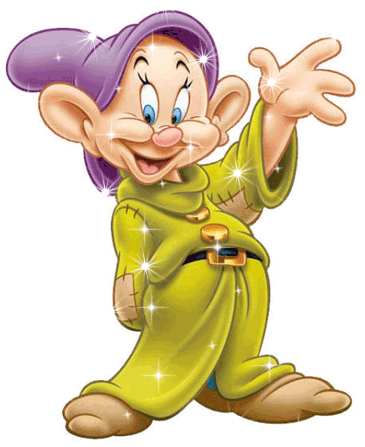 долгое – короткое
раннее – позднее
холодное – жаркое
дождливое – сухое
северное – южное
веселое – скучное
вспоминают – забывают
встречают - провожают
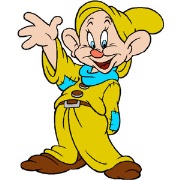 Составь предложения по картинкам
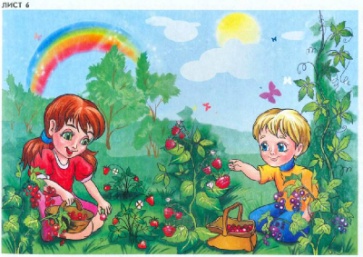 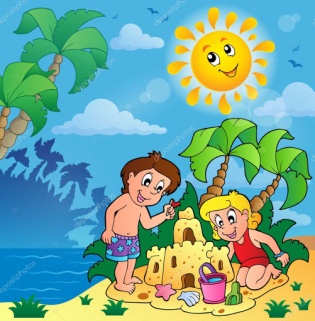 Составь рассказ по картинке
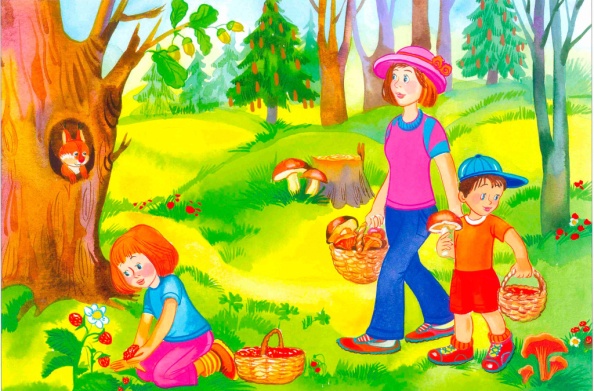 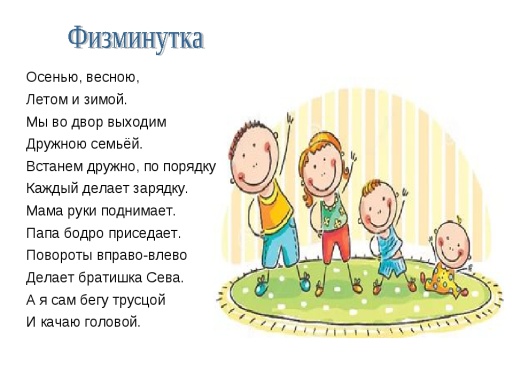 Спасибо!   Молодцы!
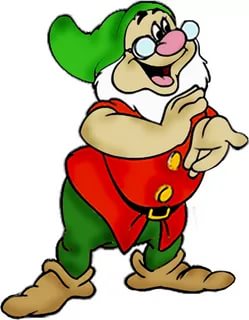